Body Covering
What covers my body?
Does the covering have colors or patterns?
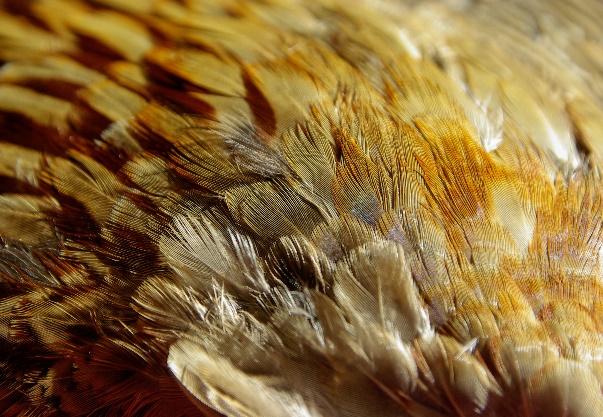 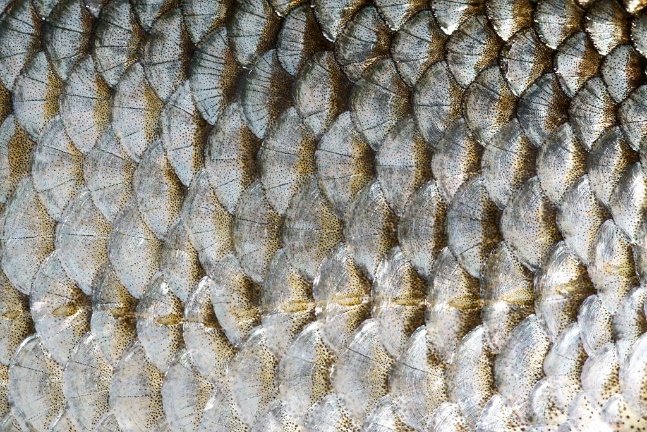 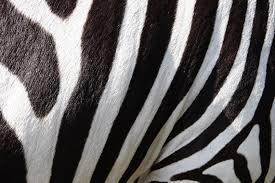 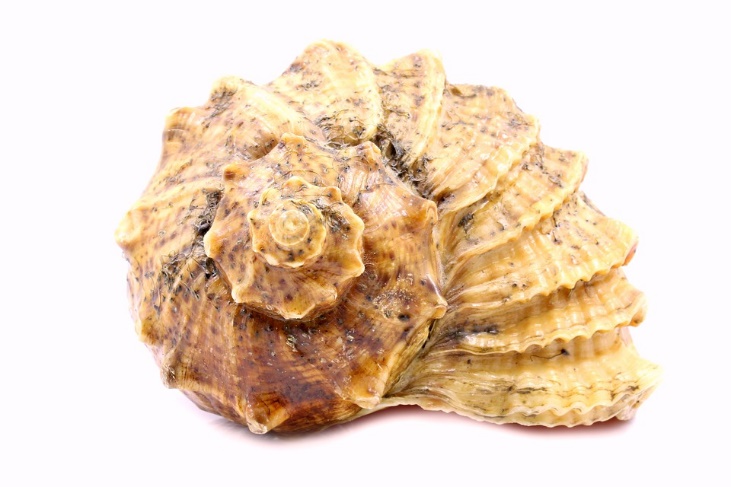 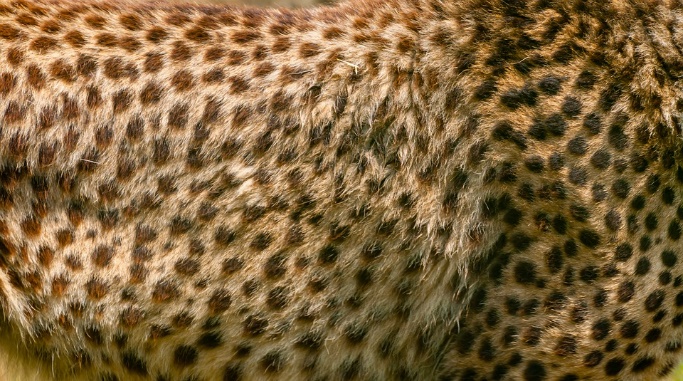 Taking in Nutrients
What will I eat?
How will I eat?
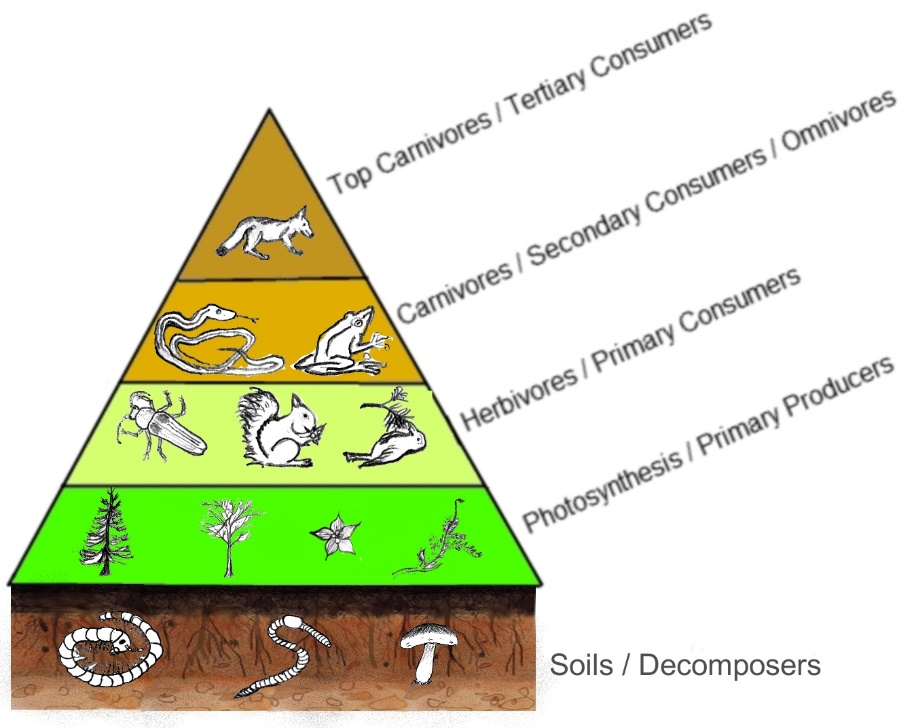 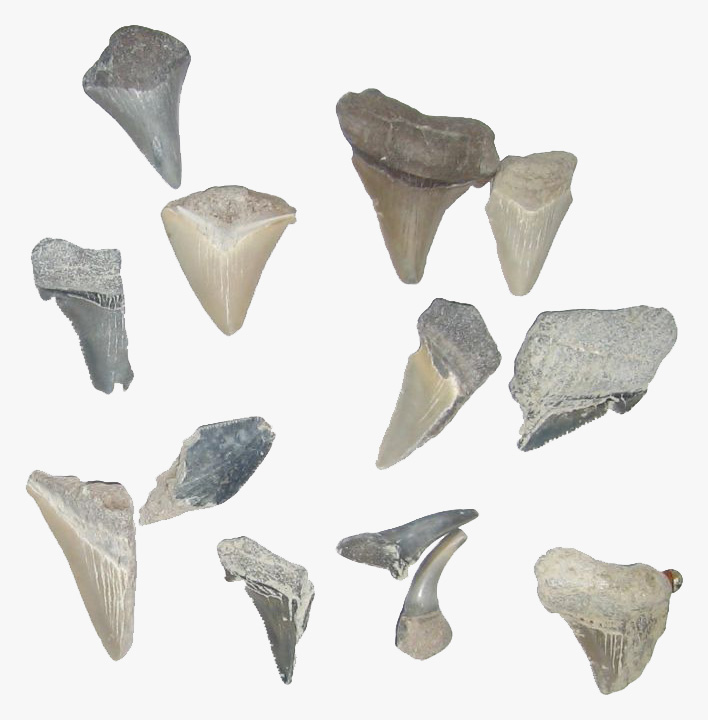 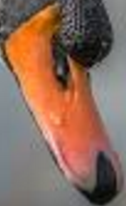 Movement
What makes me move?
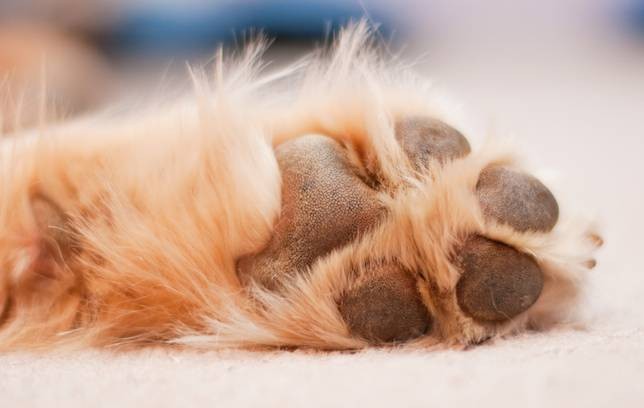 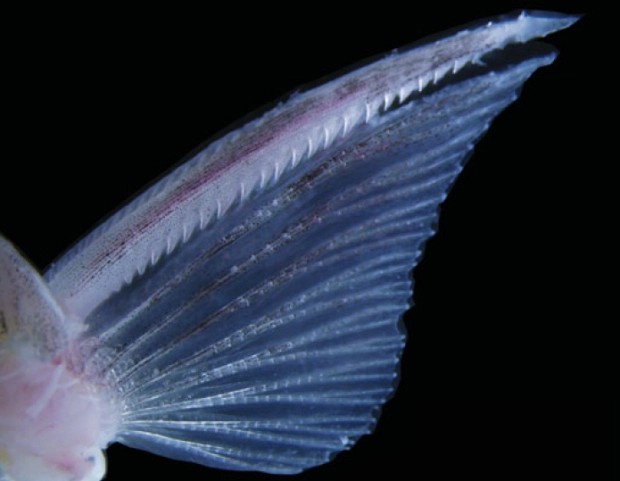 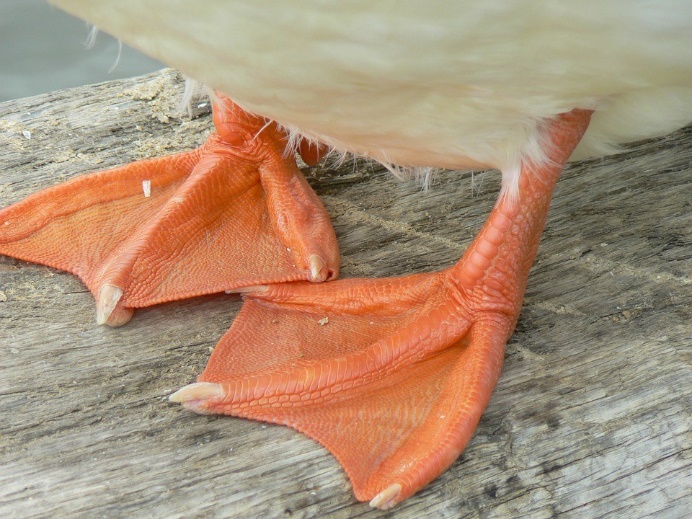 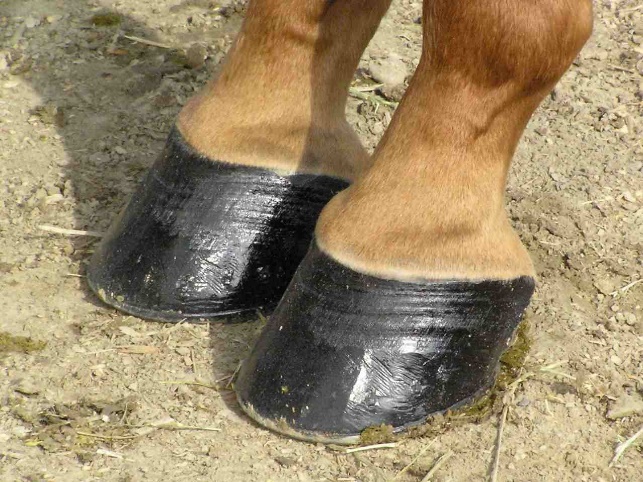 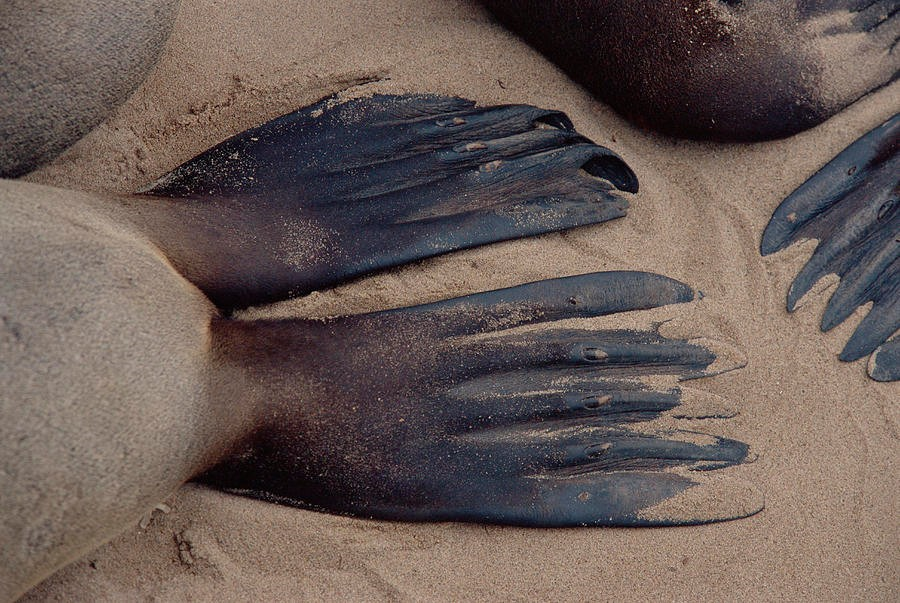 Sensing My Environment
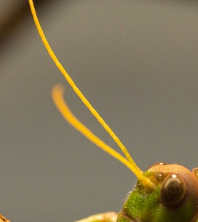 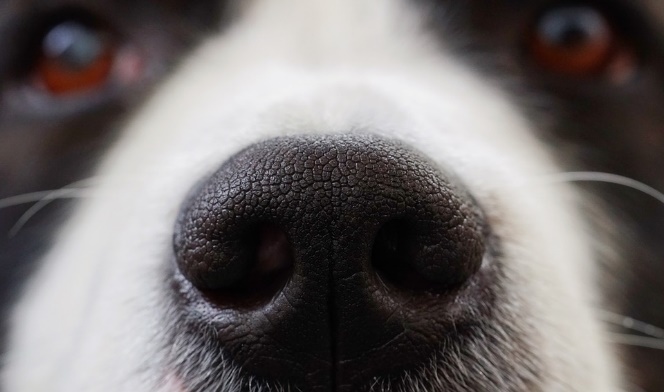 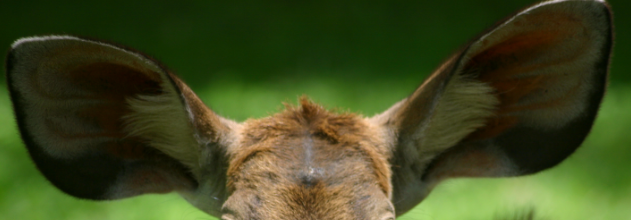 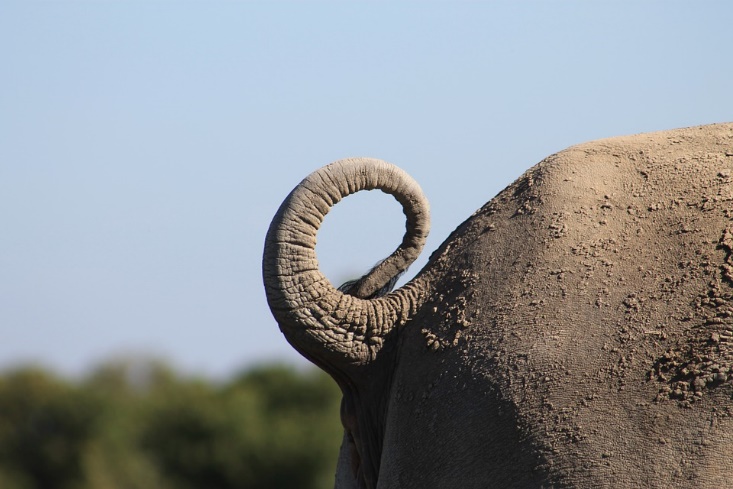 Biome Cards
Grassland
Forest
Tundra
Desert
Aquatic
Grassland
[Speaker Notes: https://commons.wikimedia.org/wiki/File:Shawangunk_Grasslands_NWR.jpg]
Forest
Tundra
Desert
Aquatic
Freshwater					Marine
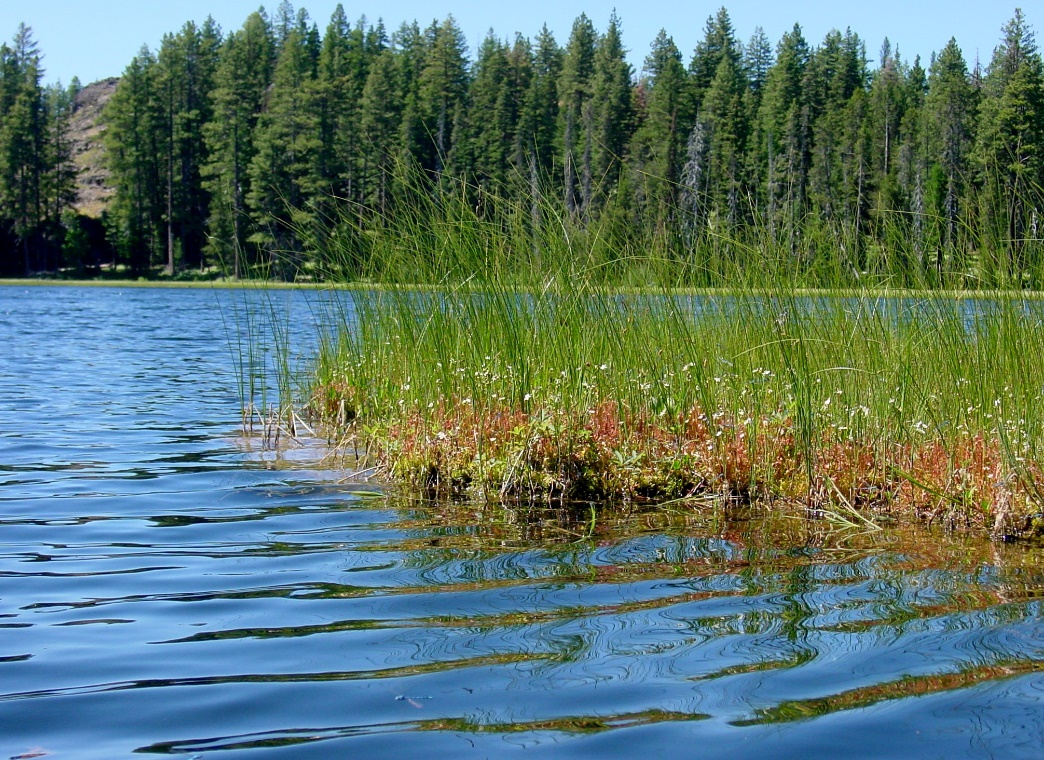 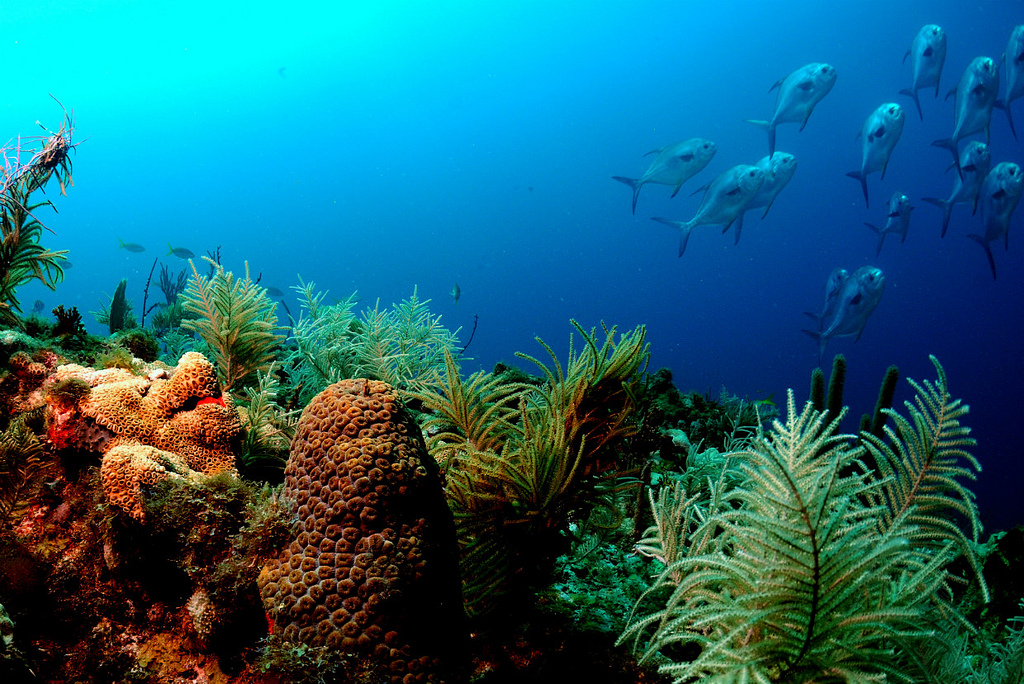